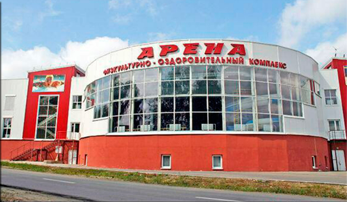 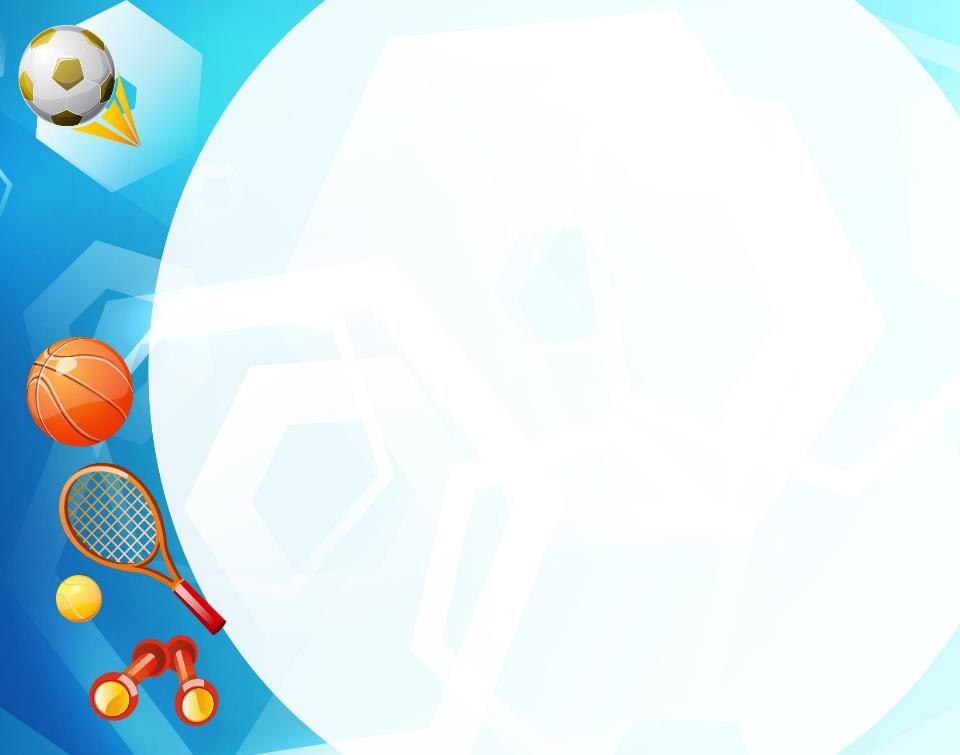 Исследовательская работа
ФОК «Арена» 
как важнейший 
инструмент в формировании 
здорового образа жизни
 населения города Семёнова
Выполнила: Горячева Елизавета,
 учащаяся 7 класса МБОУ «Школа №1».
Научный руководитель:
 Горячева Людмила Павловна, 
учитель ОБЖ
г.Семёнов
2016г.
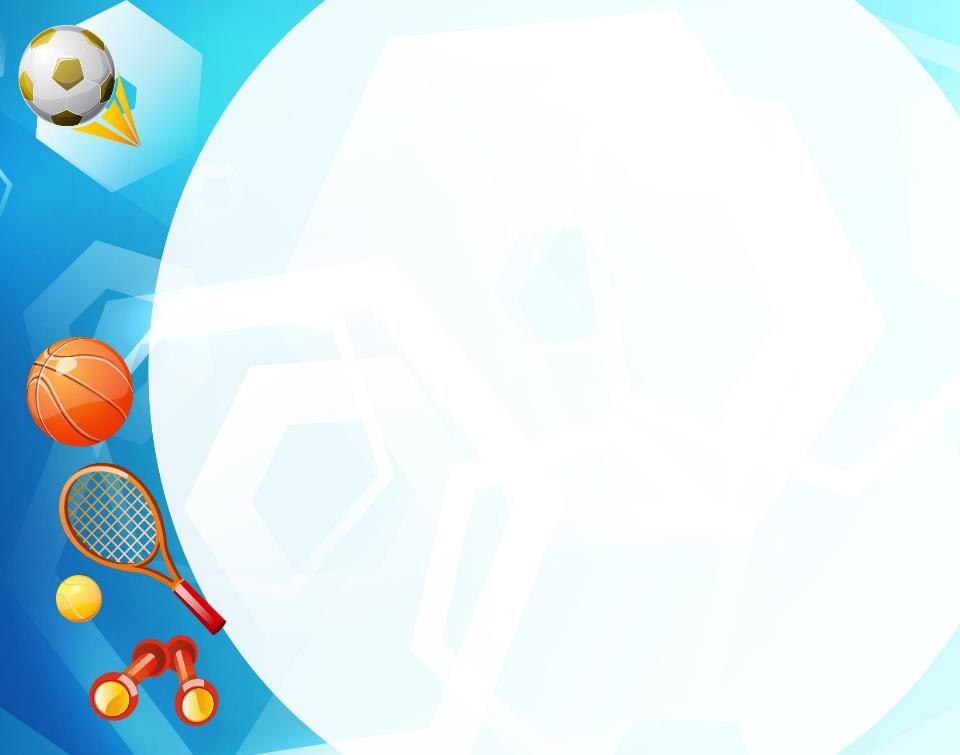 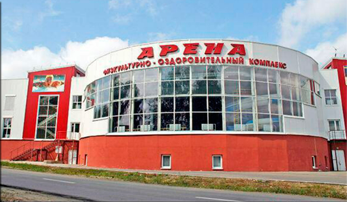 Проблема исследования:
Открытие в нашем городе ФОКа «Арена» 
  стало настоящим событием для всего населения.
Выявить, какие  возрастные группы населения города  занимаются в кружках и секциях комплекса, какие мероприятия проводятся на базе ФОКа, как это отражается на формировании здорового образа жизни населения в целом.

            Объект исследования:
                 Фок «Арена», его возможности и потенциал.
                 Предмет исследования:
                 Занятость физической культурой и спортом жителей 
                 города Семёнова.
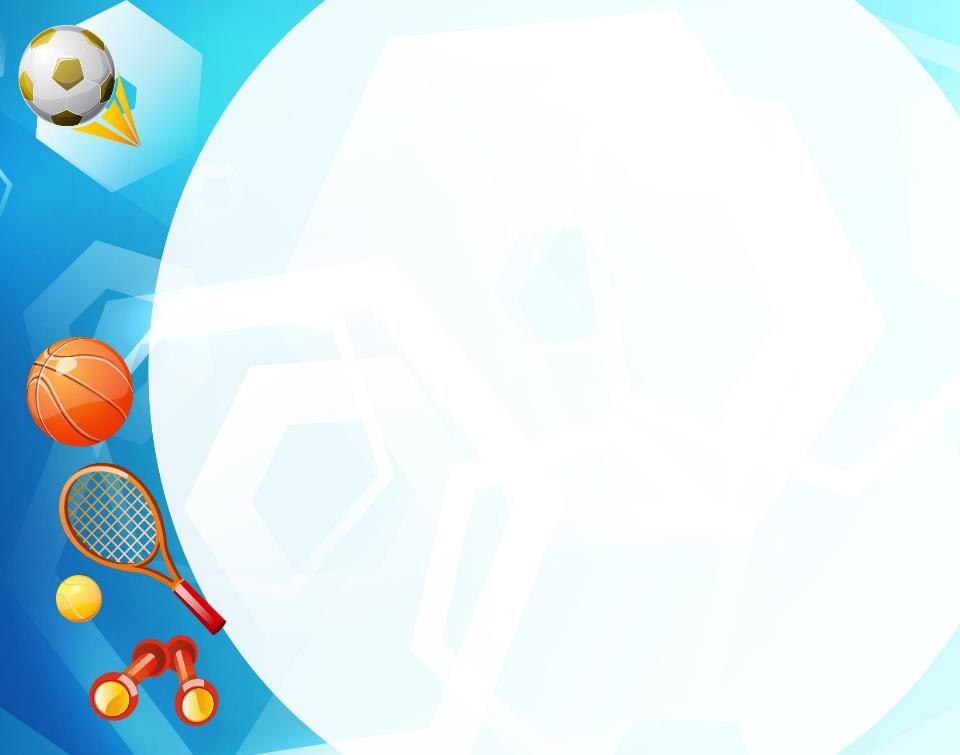 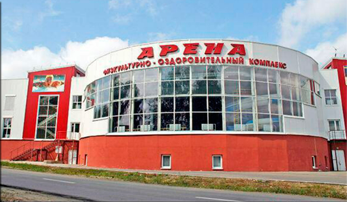 Цель работы:
Проанализировать, как повлияло строительство и работа ФОКа «Арена» на формирование здорового образа жизни населения в целом.
Задачи работы:
 
1.Ознакомиться с понятием «Здоровый образ жизни», его составляющими.

2.Выявить взаимосвязь здорового образа жизни и физической культуры.
 
3. Исследовать возможности Фока «Арена»
 
4.Выяснить, какие группы населения занимаются на базе ФОКа.
 
5. Сделать вывод, как появление Фока  в нашем городе     повлияло на образ жизни  его населения.
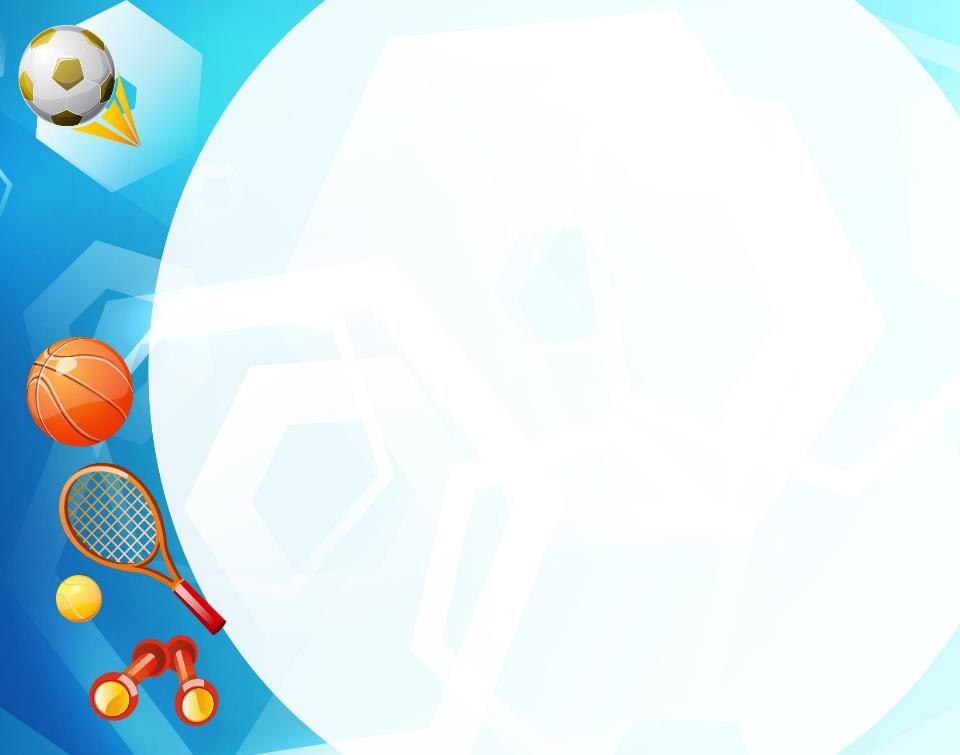 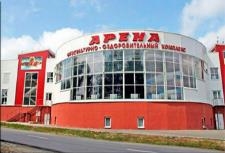 Гипотеза:
              Если проанализировать посещаемость ФОКа и                          включенность населения в занятие физической культурой , то можно проследить улучшение отношения людей к своему здоровью, четкие шаги в  формировании здорового образа жизни  населения в целом, снижение количества  учащихся, состоящих на различных формах профилактического учёта при увеличении количества учащихся, занимающихся в ФОКе.
.
Методы исследования:
Изучение и анализ научной и справочной литературы, интернет источников.
Знакомство с возможностями спортивных  площадок Фока, с его специалистами.
Сбор информации о посещаемости ФОКа  разными слоями населения.
Сбор и анализ информации об учащихся, состоящих на различных формах учёта в школах города.
Анкетирование учащихся 6-х и 9-х классов  МБОУ «Школа №1»
Интервью с различными специалистами.
Статистические исследования.
Сравнение и анализ результатов.
Классификация материала и обобщение полученных результатов.
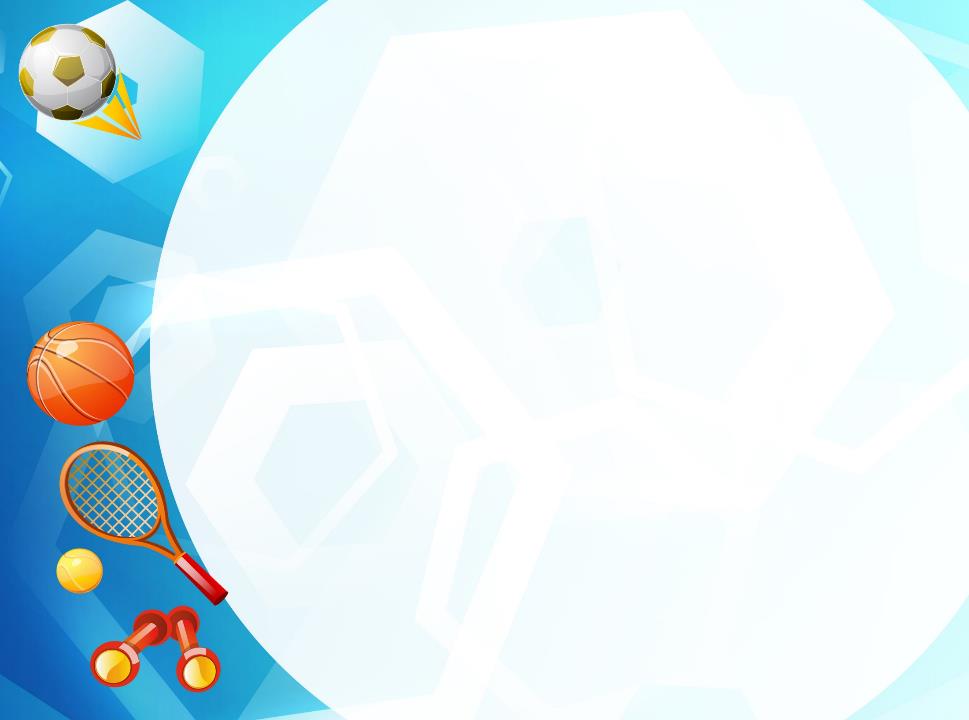 Понятие «здоровый образ жизни» однозначно пока ещё не определено. Представители философско-социологического направления рассматривают здоровый образ жизни как глобальную социальную проблему.
.
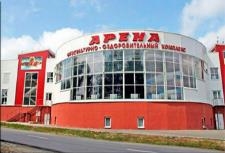 Здоровый образ жизни, по формулировке авторов программного  документа «К здоровой России. Политика укрепления здоровья и профилактики заболеваний» (Р.Г.Оганов, Р.А.Халатов, Г'.С.Жуковский и др., 1994) – это  «поведение, базирующееся на научно обоснованных санитарно-гигиенических нормативах, направленных на сохранение и укрепление здоровья». 
Укрепление же здоровья — «мероприятия по сохранению и увеличению уровня здоровья населения для обеспечения его полного физического, духовного и социального благополучия».
Формирование здорового образа жизни — сложный системный процесс, охватывающий множество компонентов образа жизни современного общества и включающий основные сферы и направления жизнедеятельности людей.
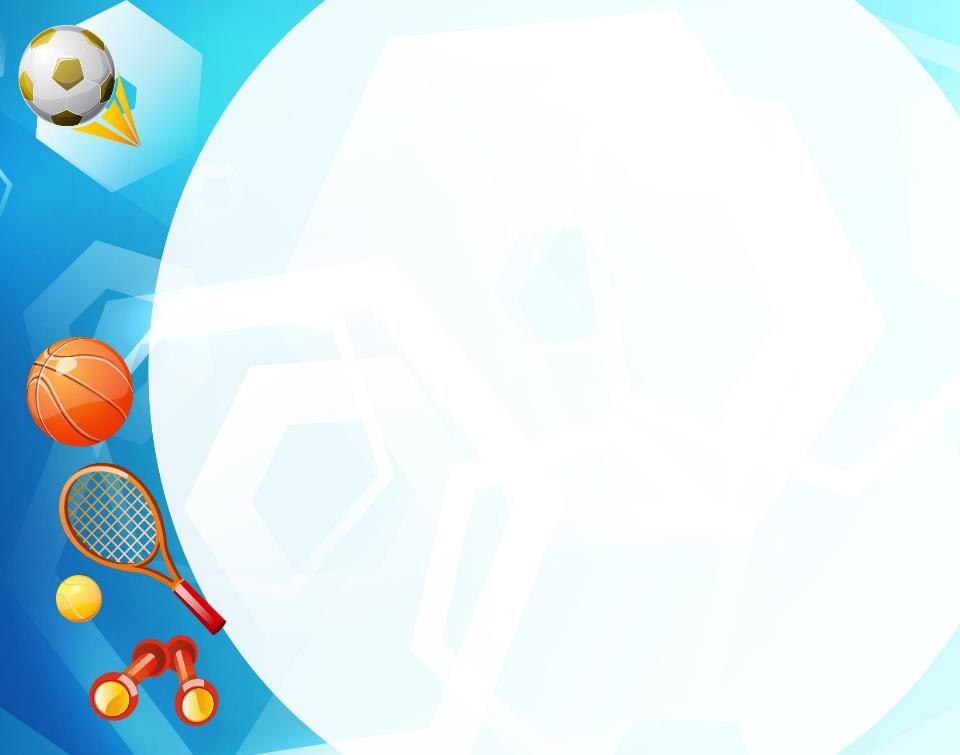 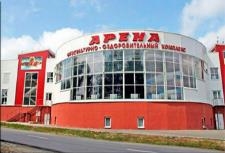 Факторы, влияющие на здоровье человека (по утверждению специалистов Всемирной организации здравоохранения)
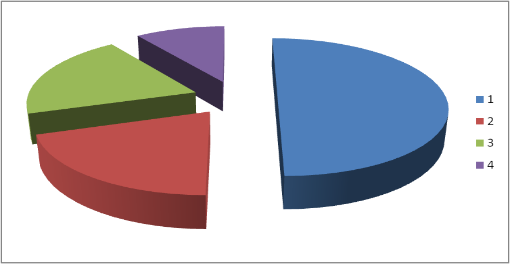 1- Образ жизни человека  (50%)
2- Наследственность (20%)
3- Состояние окружающей среды (эколо­гии) (20%)
4- Уровень   системы здравоо­хранения(10%)
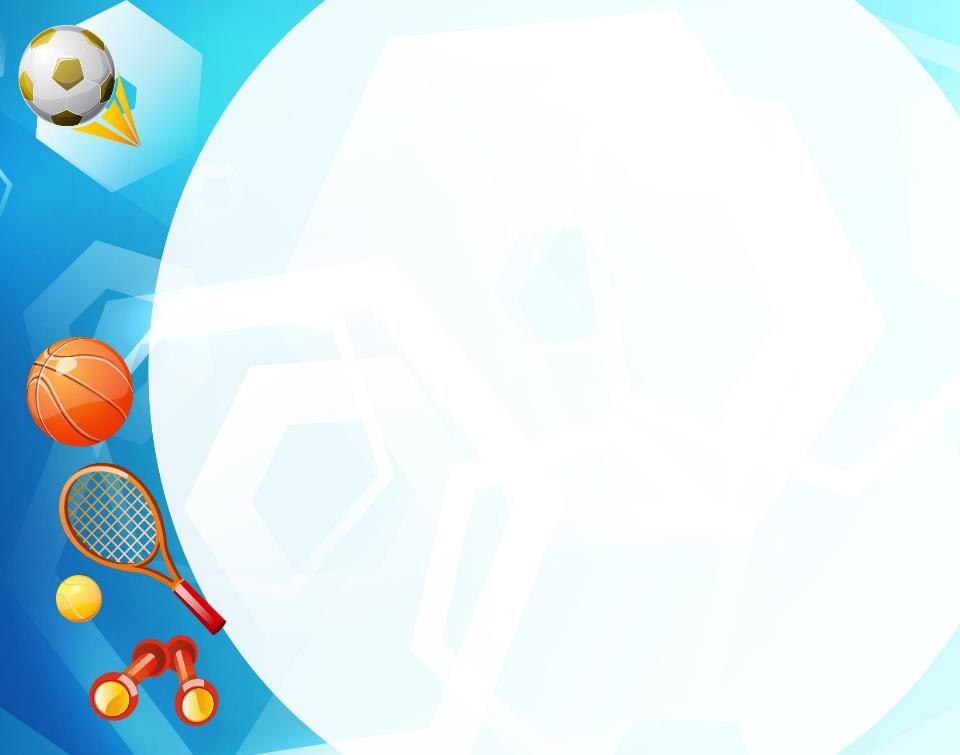 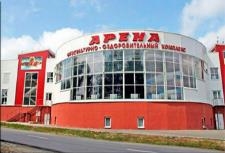 .
С появлением в нашем городе современного спортивного комплекса дало возможность населению заниматься физической культурой и спортом.
Занятия физической культурой  обеспечивают формирование, развитие и закрепление жизненно важных умений, навыков, привычек личной гигиены, социальной коммуникативности, организованности и содействуют соблюдению социальных норм поведения в обществе и дисциплины, активному противоборству с нежелательными привычками и видами поведения. 
                  Понятия Здоровый образ жизни и физическая культура тесно взаимосвязаны:
Здоровый образ жизни,  как обновленное научное и бытовое понятие охватывает собой объективную потребность современного общества в здоровье, физическом совершенстве человека, в физической культуре личности.
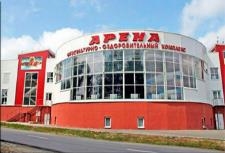 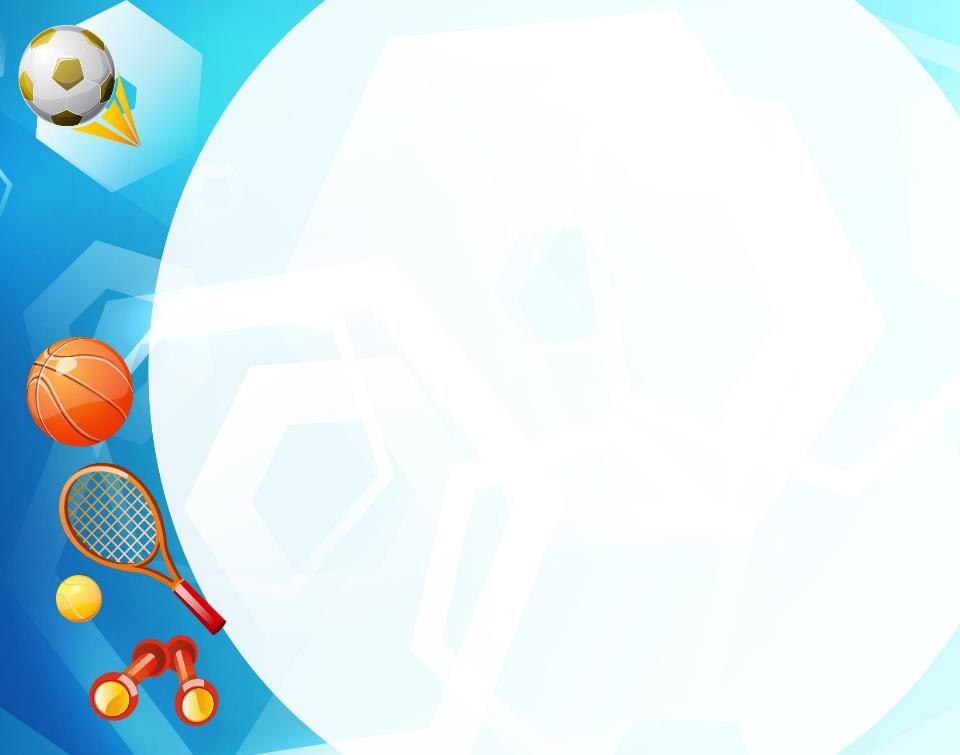 .
Открытие  ФОКа «Арена» 8 июня 2008 года - важнейшее событие для города Семёнова
В  рамках областной программы строительства ФОКов, инициированной губернатором Валерием Шанцевым в 2007 году, в Нижегородском  регионе было открыто 24 физкультурно-оздоровительных комплекса: в Сергаче, Семенове, Лыскове, Первомайске, Перевозе, Кулебаках, Урене, Шахунье, Богородске, Балахне, на Бору, в Дзержинске, Шатках, Воротынце, Арзамасе, Володарске, Сокольском, Павлове, Лукоянове, Красных Баках, Шаранге, Ленинском, Автозаводском и Канавинском районах Нижнего Новгорода.
На церемонии открытия присутствовали высокопоставленные гости:
Губернатор Нижегородской области - Валерий Шанцев,  знаменитая фигуристка Ирина Роднина, знаменитый хоккеист Александр Якушев.
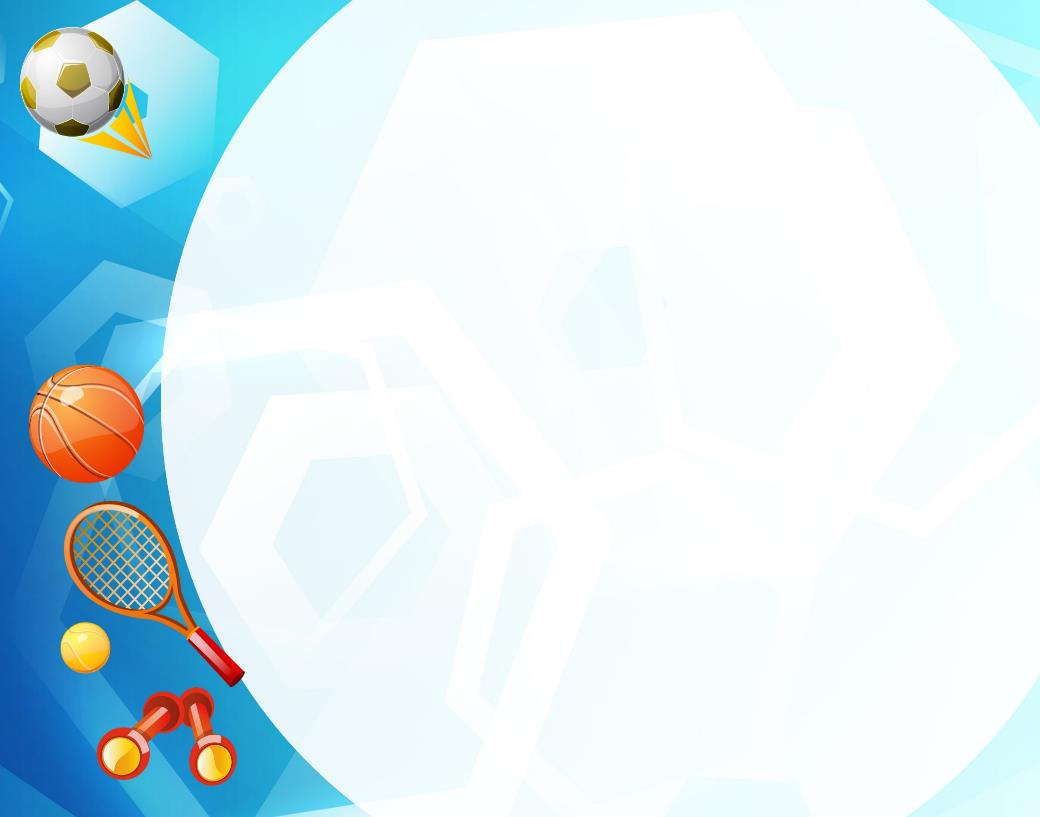 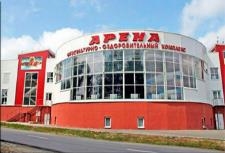 .
Сооружения ФОКа «Арена»:
Стадион с трибунами на 1500 мест
Футбольное поле
Спортивные залы (4)
Крытый спортивный объект с искусственным льдом (каток)
Бассейн (25м)
Боулинг
Теннисный зал
Зал для пауэрлифтинга
Кинозал, кафе
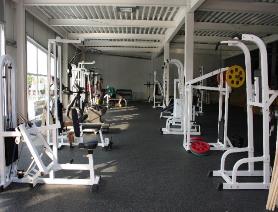 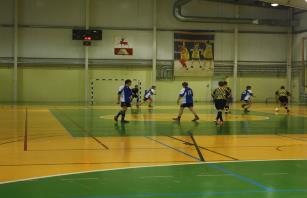 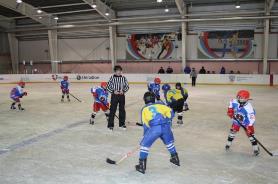 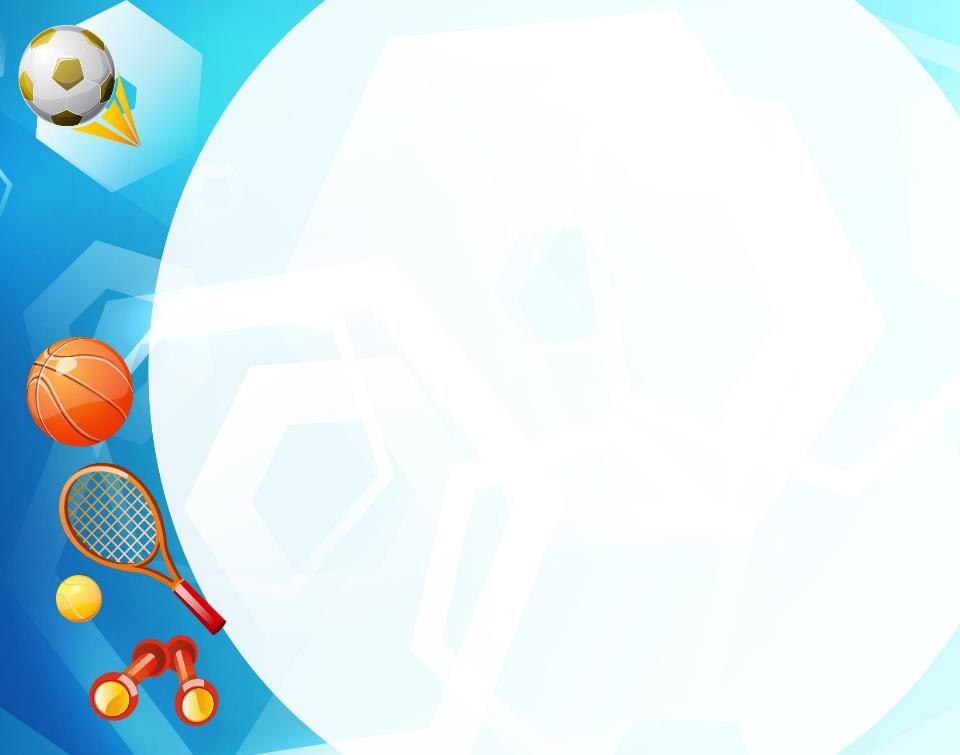 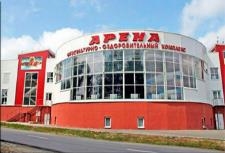 Секции ФОКа «Арена»
Волейбол, Баскетбол, Футбол
Хоккей
Легкая Атлетика
Фитнес, Аква-фитнес
Художественная гимнастика
Современное пятиборье
Пауэрлифтинг
Атлетический фитнес
Бадминтон
Фигурное катание
Клуб фигуриста
ВБЕ Кобудо
Настольный теннис
Плавание
мама+Я
.
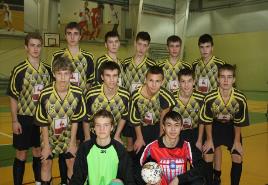 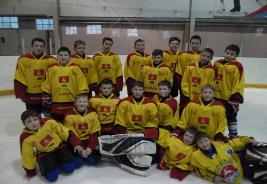 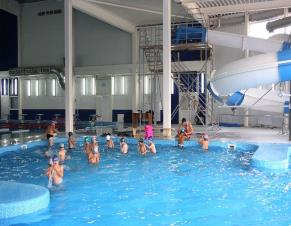 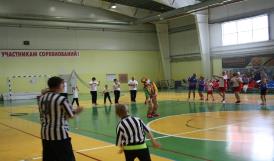 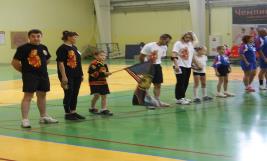 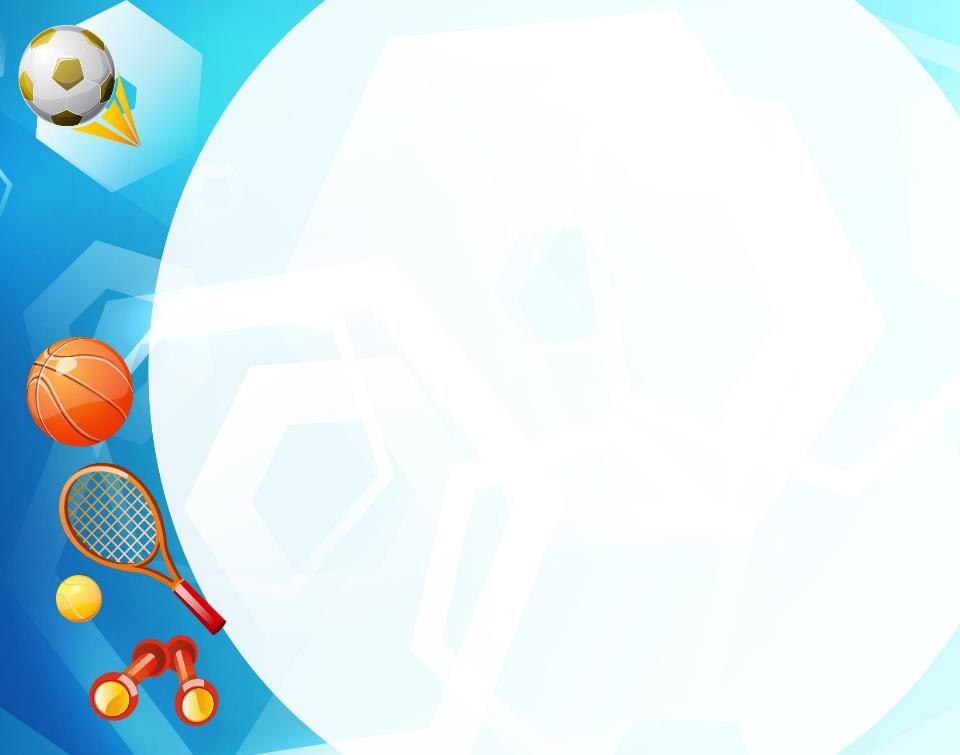 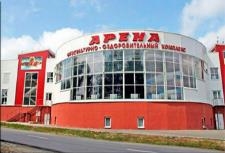 .
Возрастной состав населения, занимающегося в ФОКе «Арена»
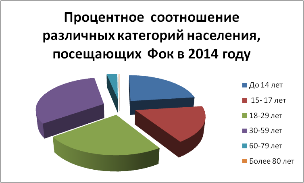 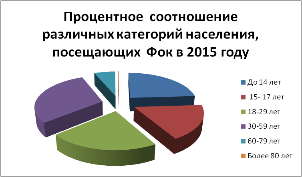 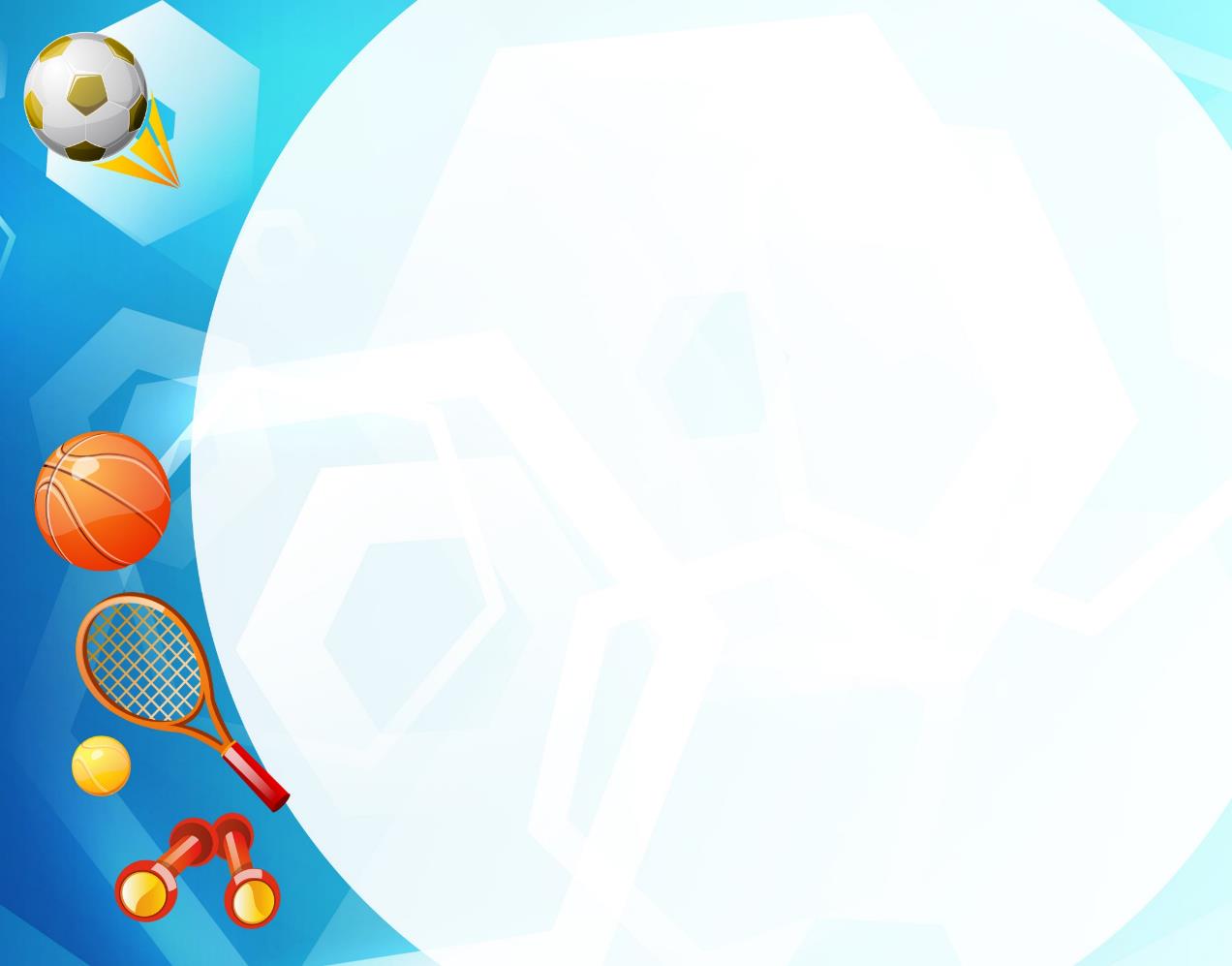 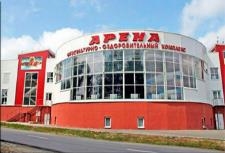 .
Количество учащихся МБОУ «Школа №1», посещающих Фок «Арена»
Количество учащихся МБОУ «Школа №1», посещающих Фок «Арена»
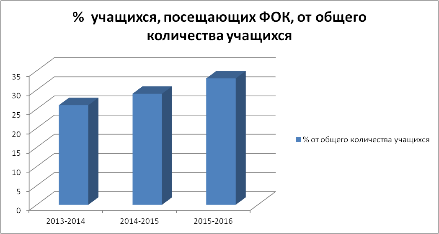 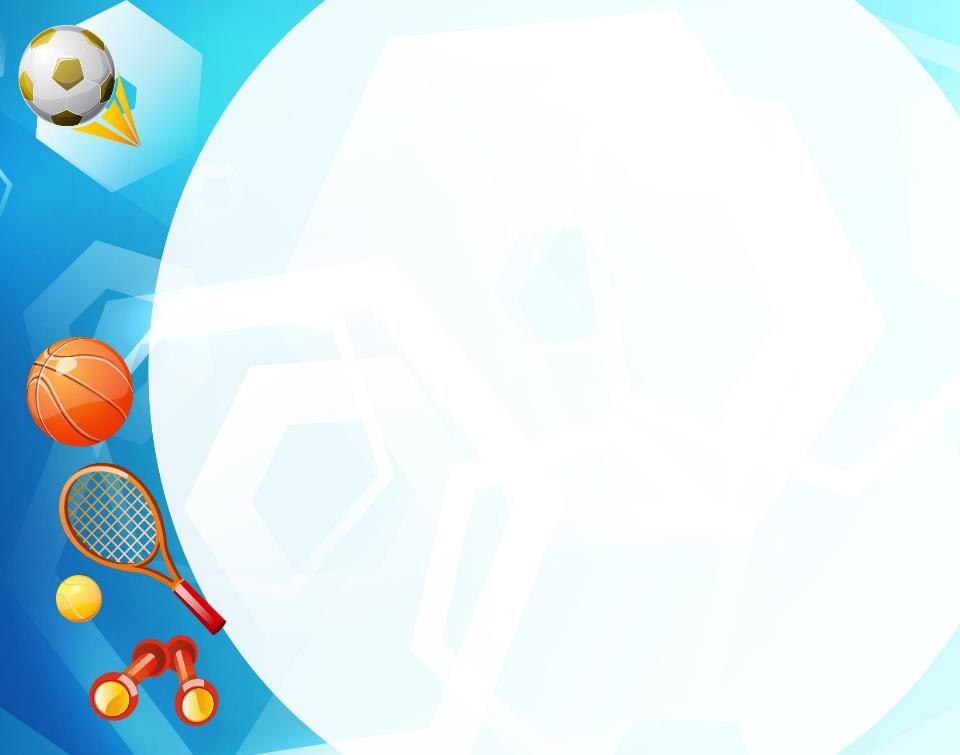 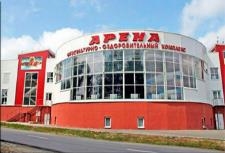 Сравнительные показатели занятости детей в ФОКе
 в 2015-2016 учебном году по школам №1, №2, №3, №4
.
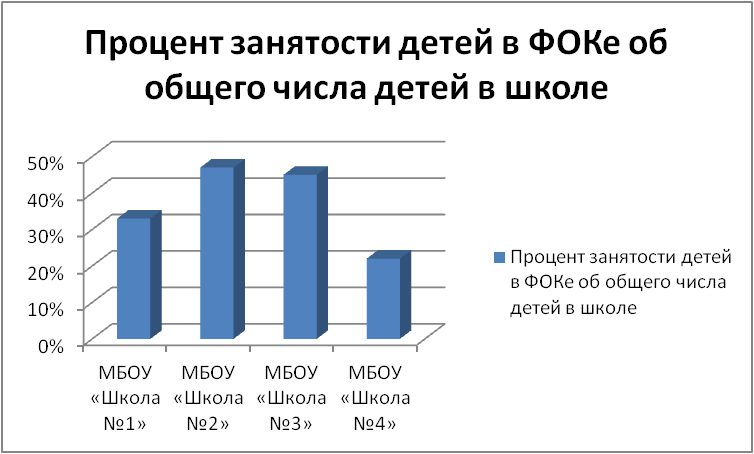 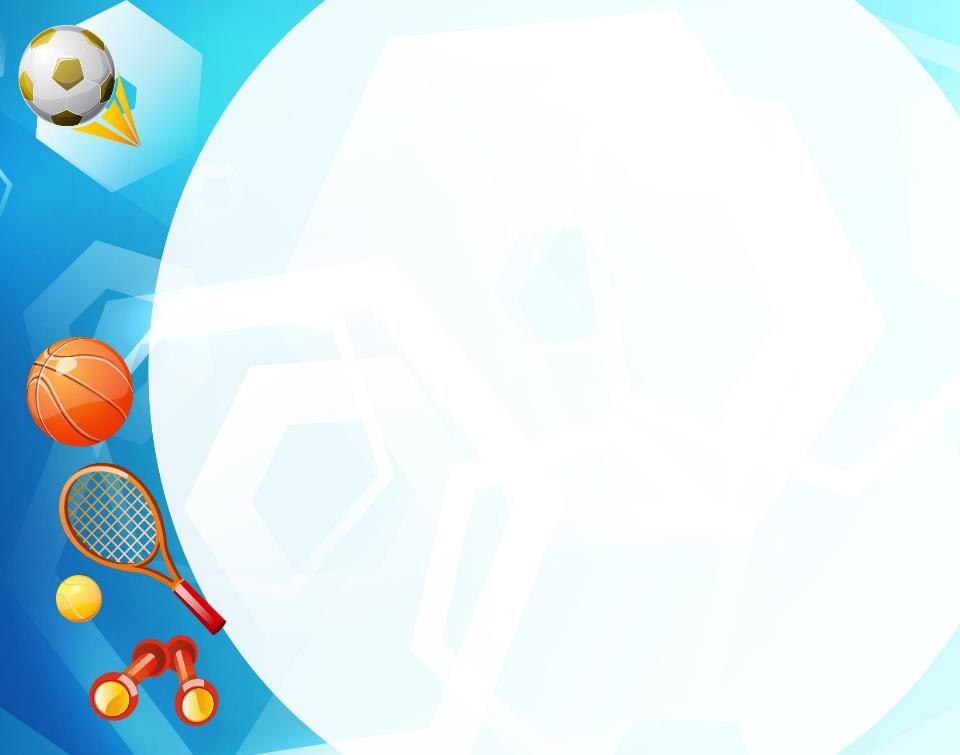 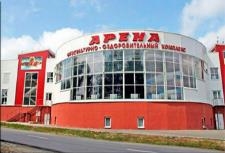 .
Сведения о количестве учащихся в школах №1, №2, №3,  №4, состоящих на различных формах учёта  
 в 2015-2016 учебном году.
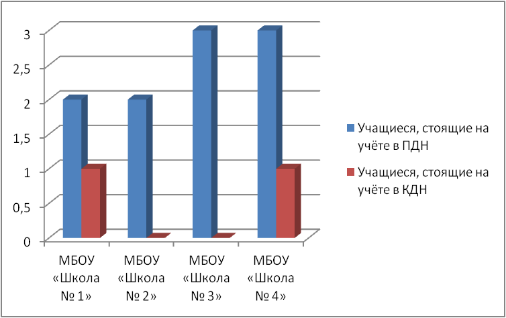 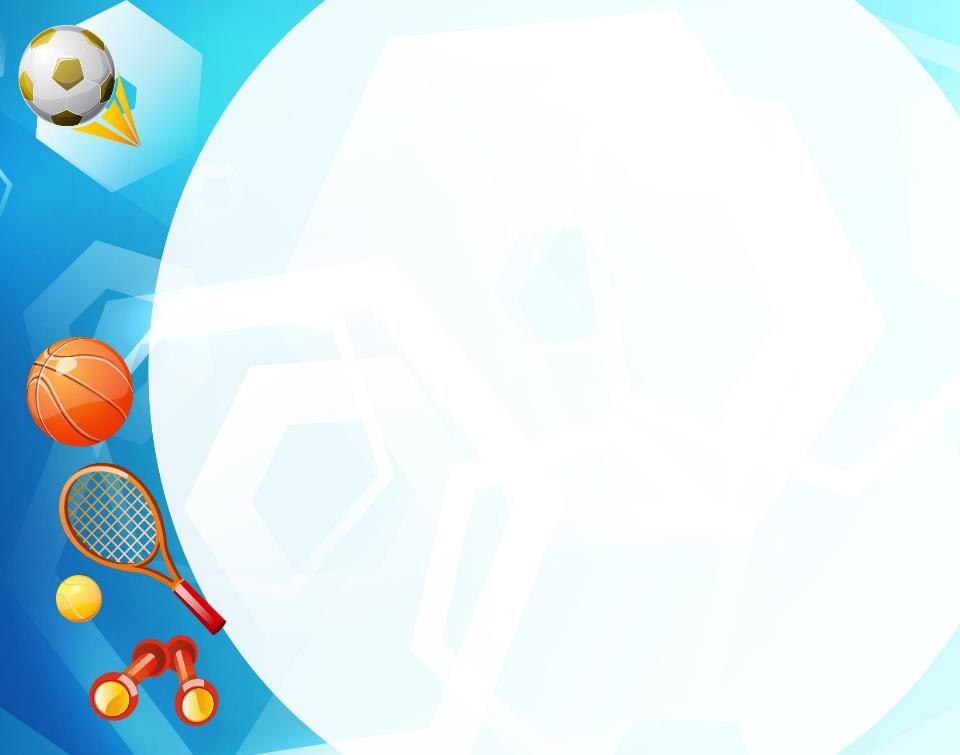 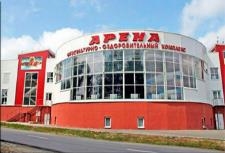 .
Анализ анкетирования учащихся МБОУ «Школа №1»
 
Нами  было проведено анкетирование в 6 и 9 классах школы №1, тема анкетирования «Здоровый образ жизни»
1. Что такое на твой взгляд, здоровый образ жизни?
это образ жизни, направленный на сохранение здоровья;
это соблюдение режима дня и правильного питания;
это занятия спортом и закаливание.
не знаю.
2. Является ли твой образ жизни здоровым?
            а)  да;                              б)  нет;
            в)  частично;                  г) не знаю.
3. Насколько успех в жизни человека зависит от его образа жизни?
            а)  на 80-100%               б) на 50-70%
            в)  на 10-40%                 г)  не зависит.
4. Для чего бы ты стал вести здоровый образ жизни?
чтобы не беспокоили болезни;   б)  чтобы жить долго;
в)  чтобы выглядеть красиво;           г)  чтобы всего добиться в жизни.
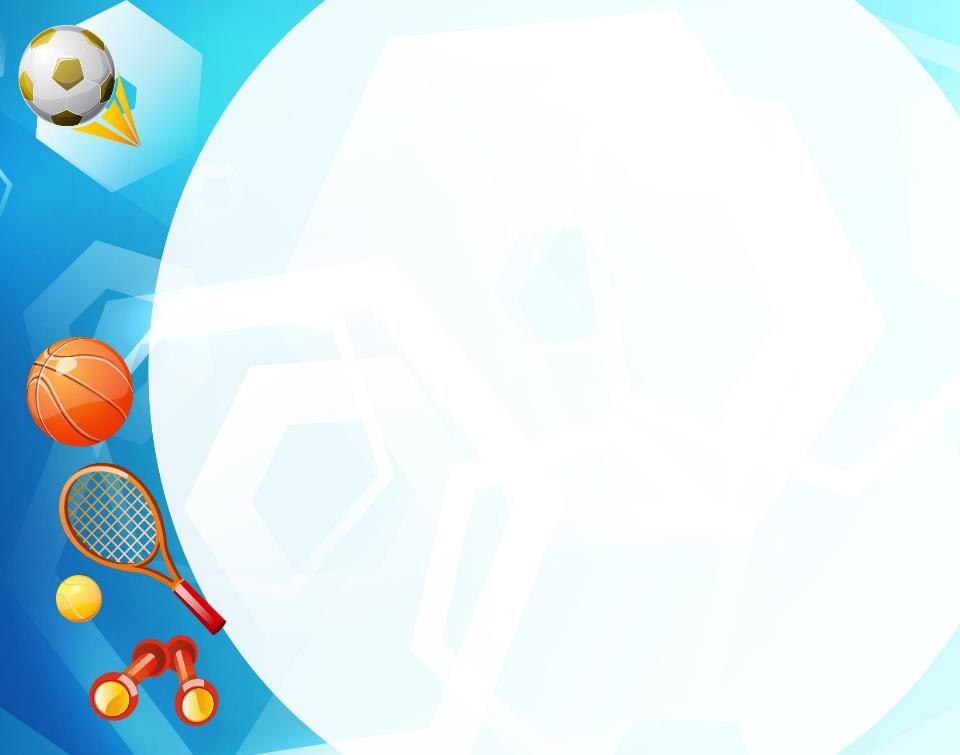 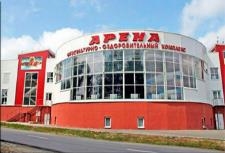 .
Анализ анкетирования учащихся МБОУ «Школа №1»
5. Какие обстоятельства могли бы побудить тебя изменить образ жизни?
пример родителей;
пример уважаемых мной людей;
болезни;
наглядная информация в фактах и цифрах;
6. Употребляешь ли ты алкоголь, табак, наркотики?
      а)  да;                             б)  нет;
      в)  пробовал;                 г)  уже отказался.
7. Посещаешь ли ты ФОК  «Арена»?
      а)  да;                             б)  нет;
8.  Какие традиции есть в вашей семье, связанные со здоровым образом жизни?
 
В 6 классах было анкетировано – 46 человек, в 9 классах- 42 человека.
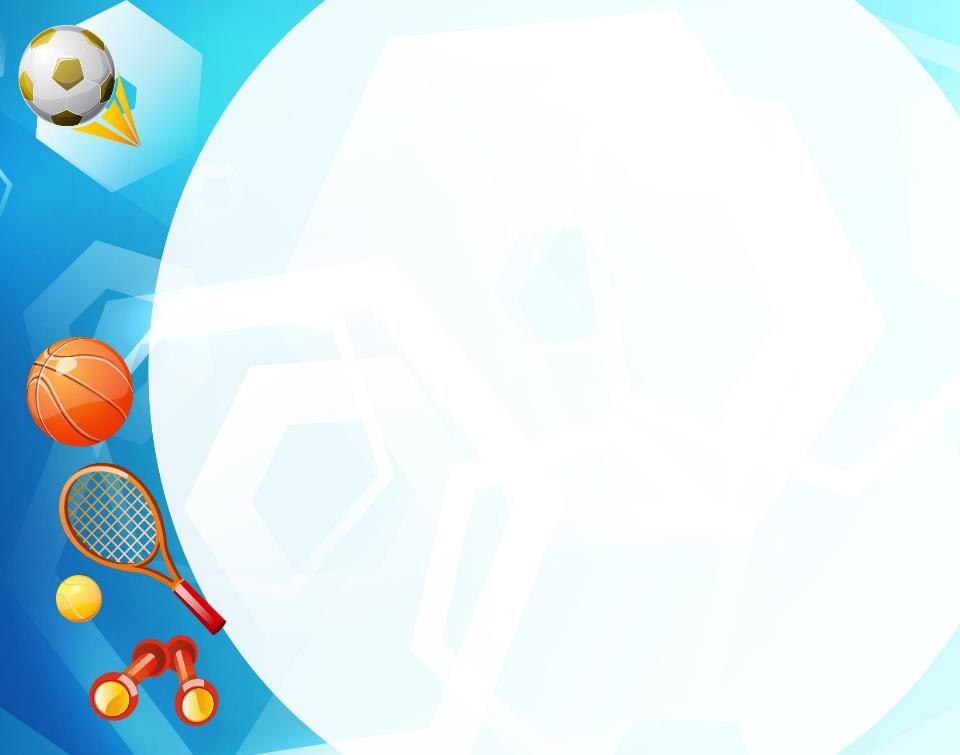 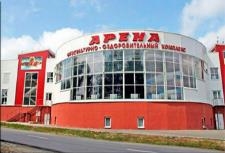 .
Заключение
 
В ходе проведённой работы мы изучили дополнительную литературу  и узнали,  что термин «Здоровый образ жизни» трактуется по разному, главное, что ЗОЖ выражает ориентированность личности на укрепление и развитие личного и общественного здоровья.

Проанализировав литературу, мы сделали вывод, что здоровый образ жизни и физическая культура тесно взаимосвязаны, мнение, что физическая культура общества в целом и каждого человека в отдельности, представляет собою базовое условие формирования здорового образа жизни (ЗОЖ),  который, в свою очередь, — не только основа хорошего самочувствия и бодрого настроения, но и путь к оздоровлению нации, к решению многих социальных проблем современной России
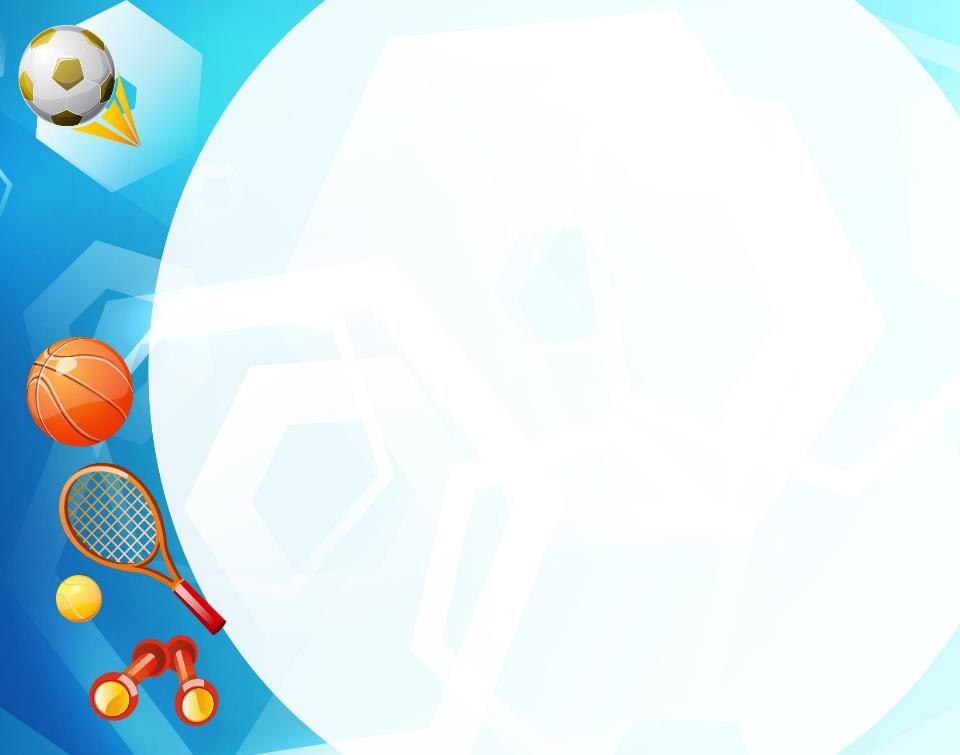 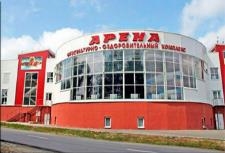 .
Выводы:
Открытие  ФОКа «Арена» - стало важнейшим  событием для нашего города, появилось множество возможностей выбрать вид спорта по душе и заниматься физкультурой для своего здоровья. Кроме того,  в ФОКе можно проводить свой культурный досуг в боулинге, сходить на каток с друзьями, провести день рождения в кафе ФОКа и многое другое.
 
               Специалист по спорту и молодёжной политике 
Бечастнова С.Б. объяснила нам , что в ФОКе регулярно проводятся мероприятия для подростков, состоящих на различных формах профилактического учёта, для детей- инвалидов, для пожилых людей нашего города, проводятся дружеские соревнования между организациями, семейные встречи, в этом году стартовал проект «Взвешенные люди», всего и не перечислишь, возможности ФОКа переоценить трудно. 

                Я очень рада, что в нашем городе  построили такой                                                          спортивный современный комплекс, о котором 
 мои родители могли только мечтать.
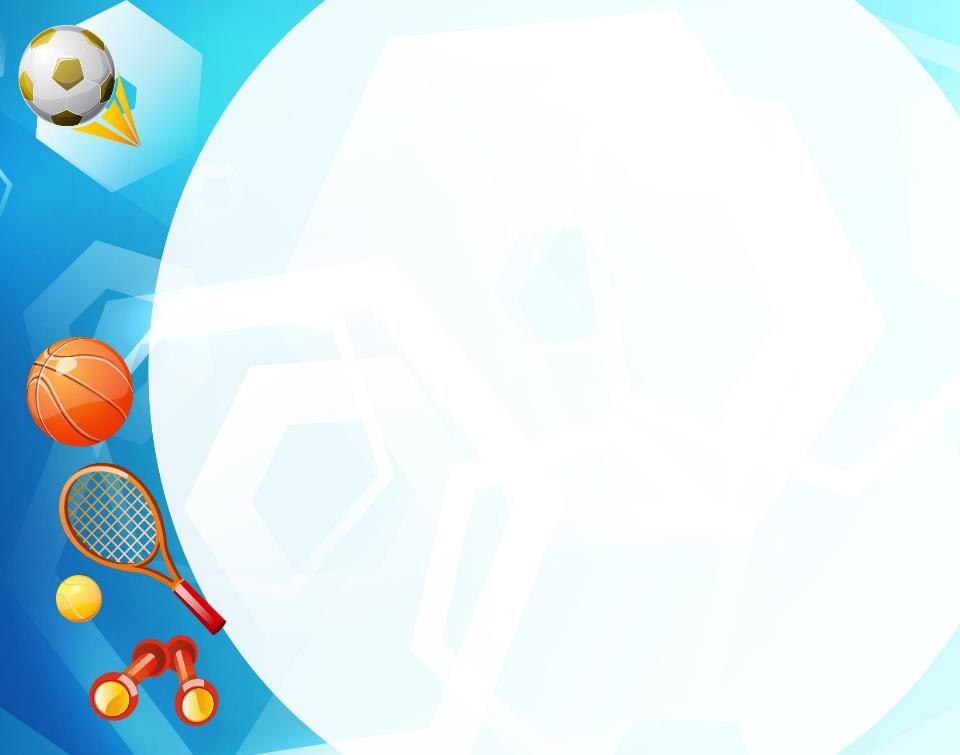 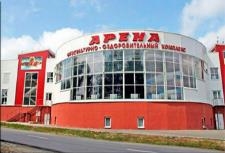 .
За последние 6лет  в Нижегородской области 23% населения (750 тысяч человек) регулярно занимаются физической культурой и спортом, что выше  среднероссийского показателя, который составил 19%. 
          В г.о. Семёновский такой показатель составил – 31 %, что на 8 % больше, чем по области и на 12 % больше, чем среднероссийский показатель.
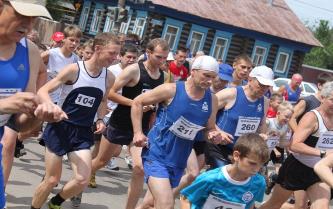 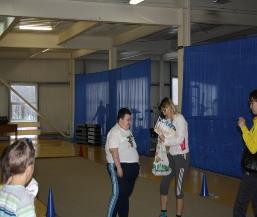 Спорт
для всех!
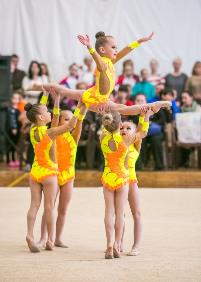 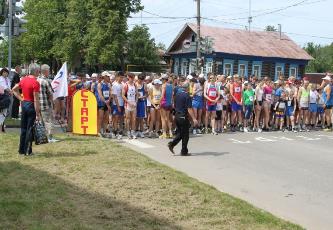 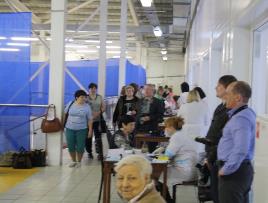